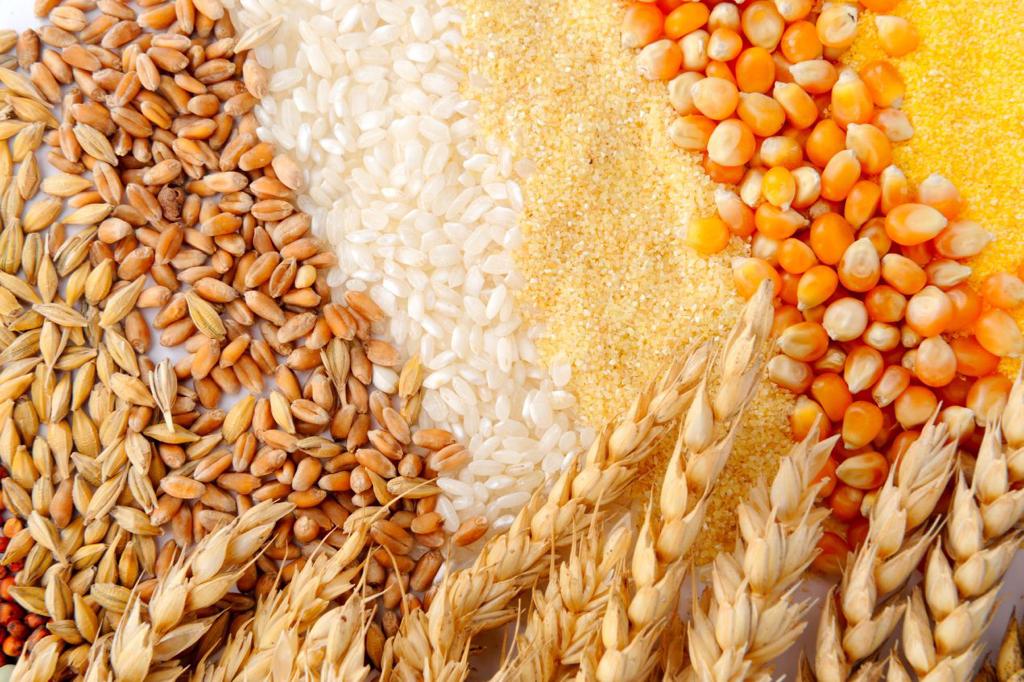 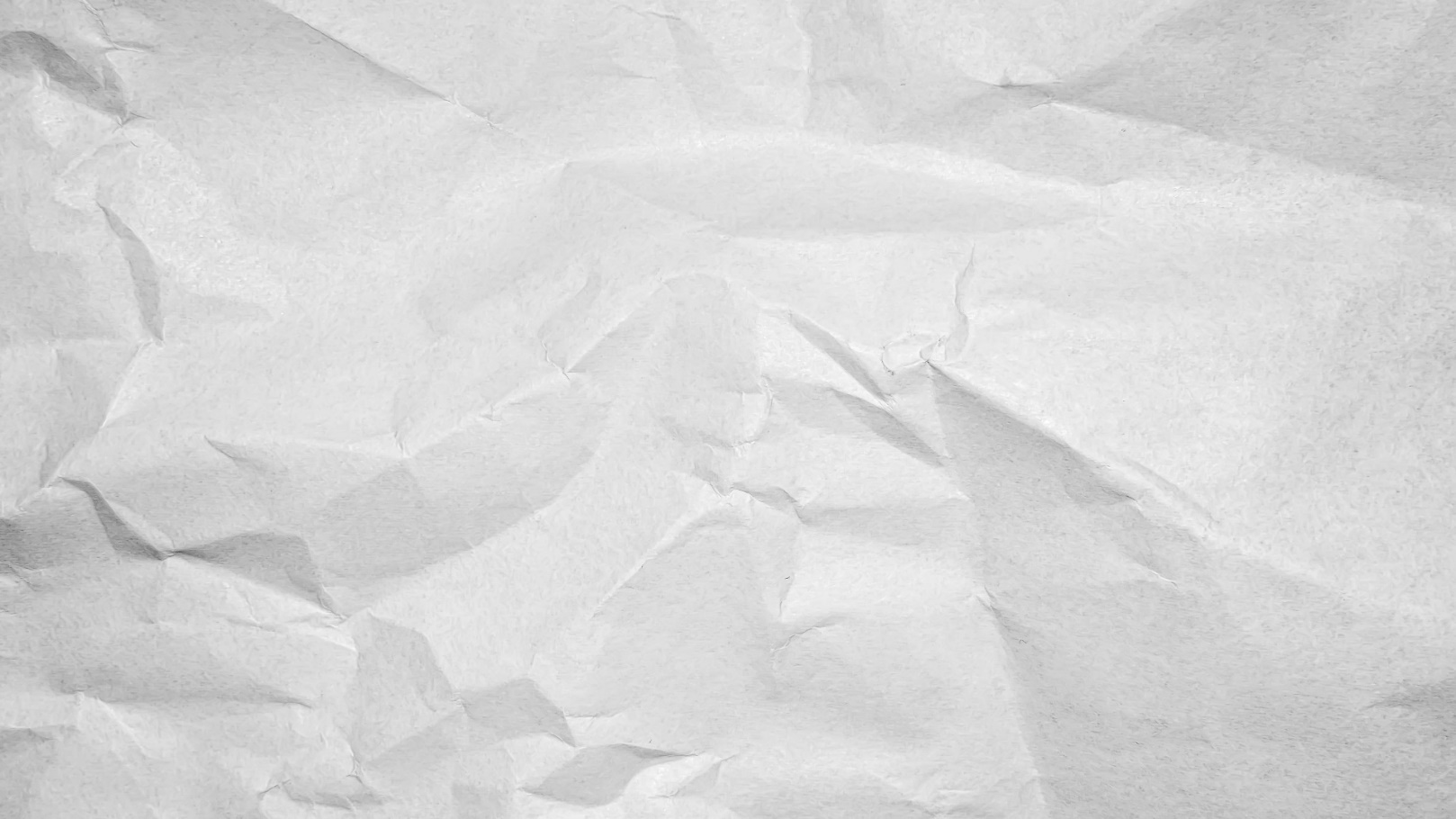 Муниципальное общеобразовательное учреждение «Новогореловская общеобразовательная школа»
Презентация на тему:
 школьный завтрак каша «Дружба»
Технологическая карта
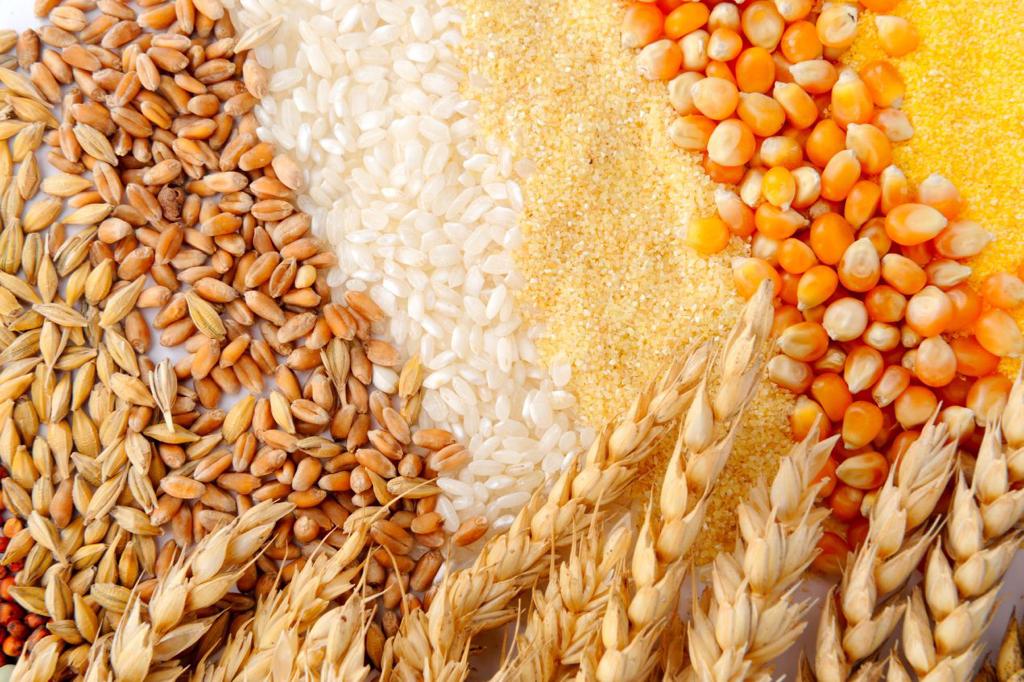 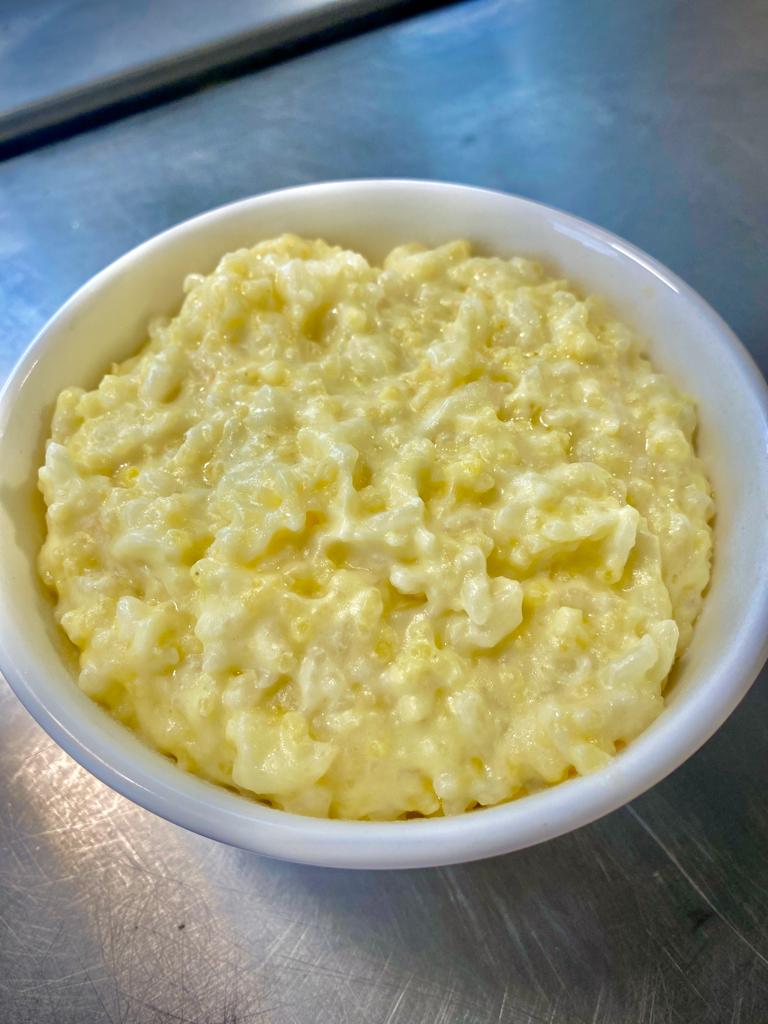 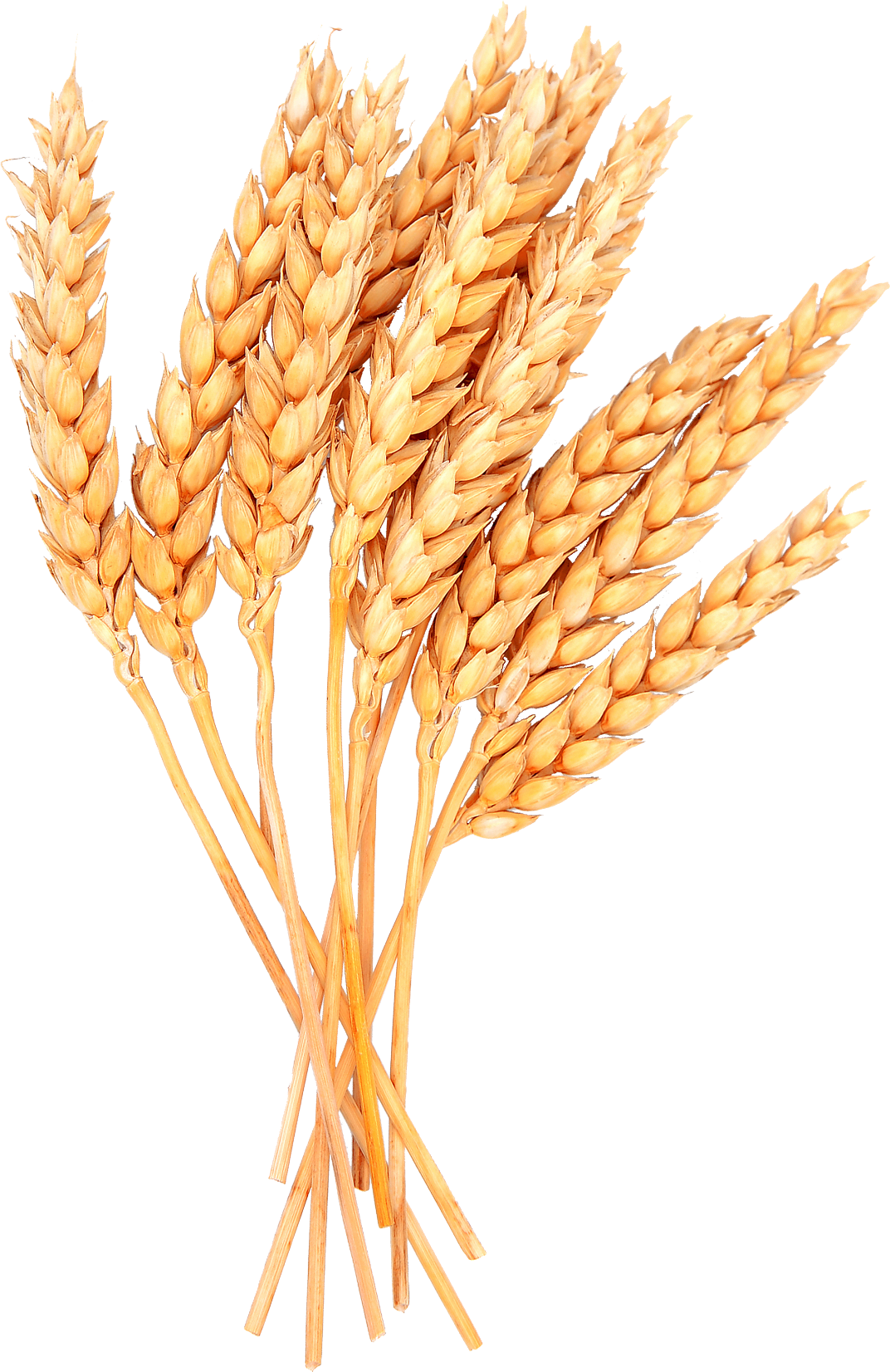 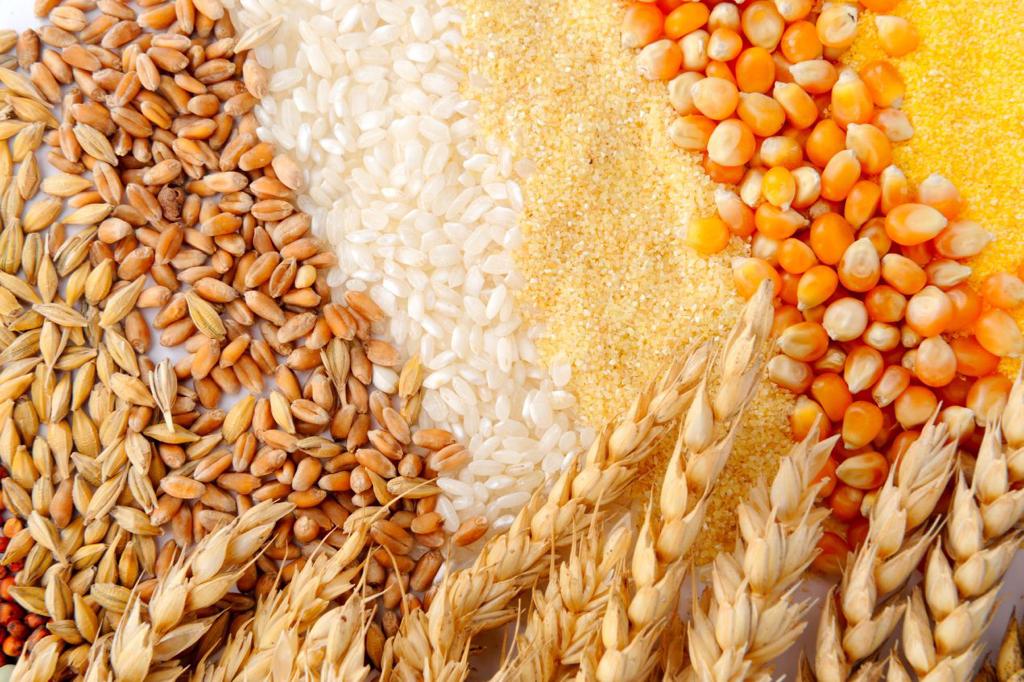 Отбираем крупы дляприготовления
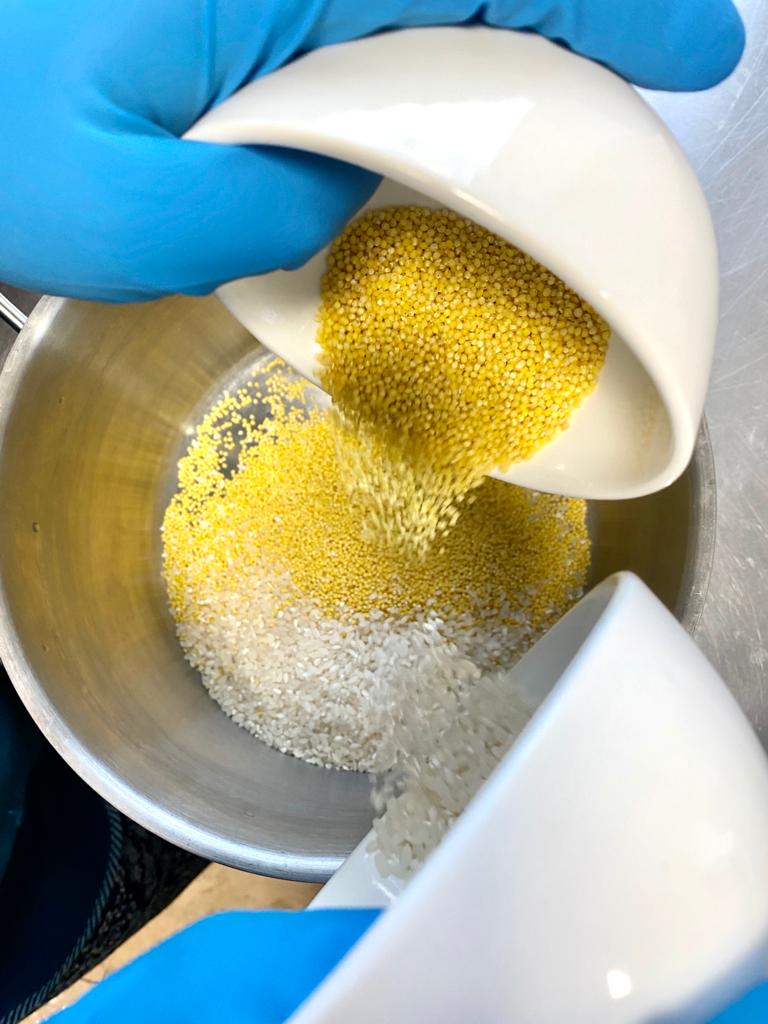 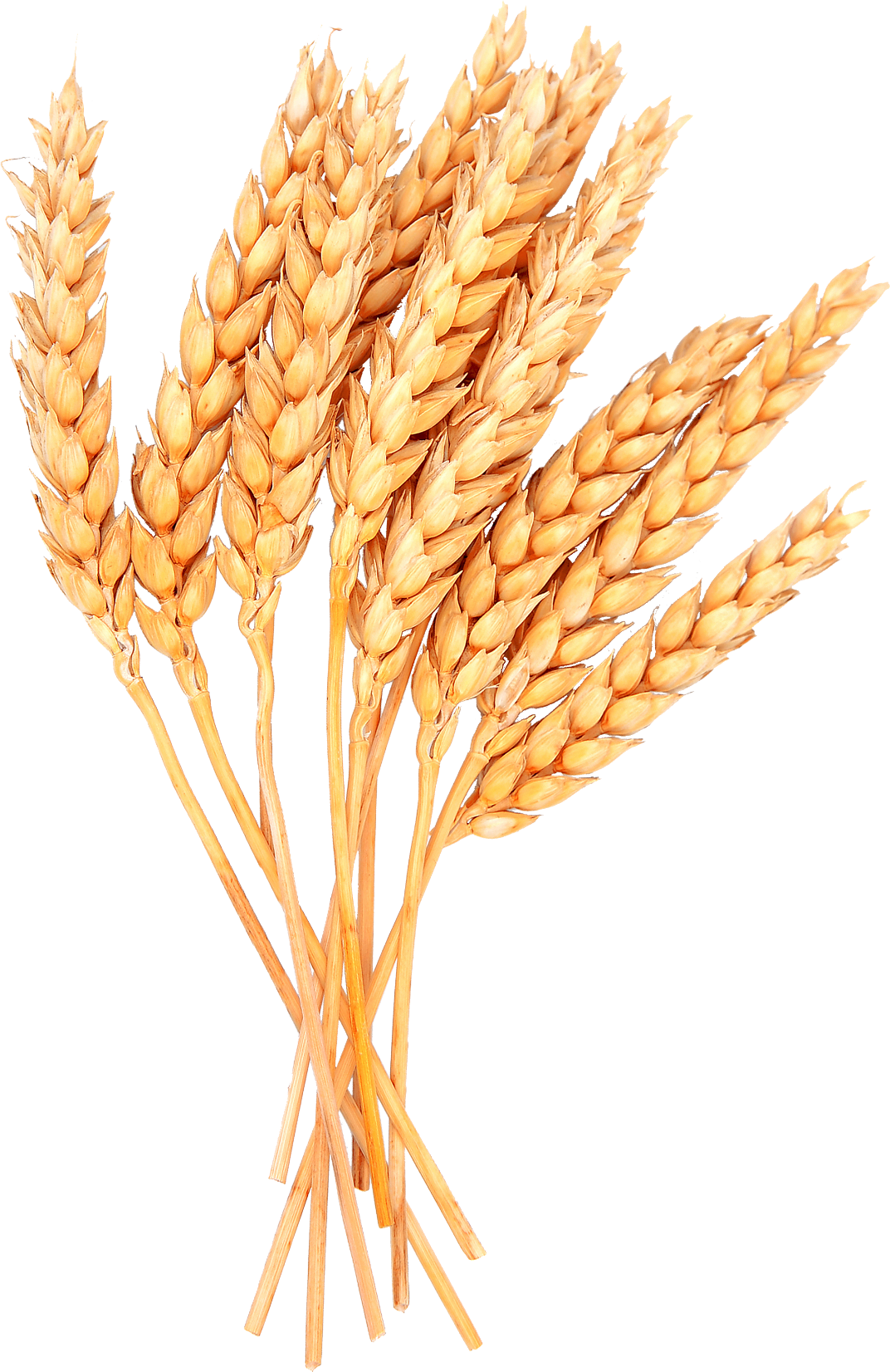 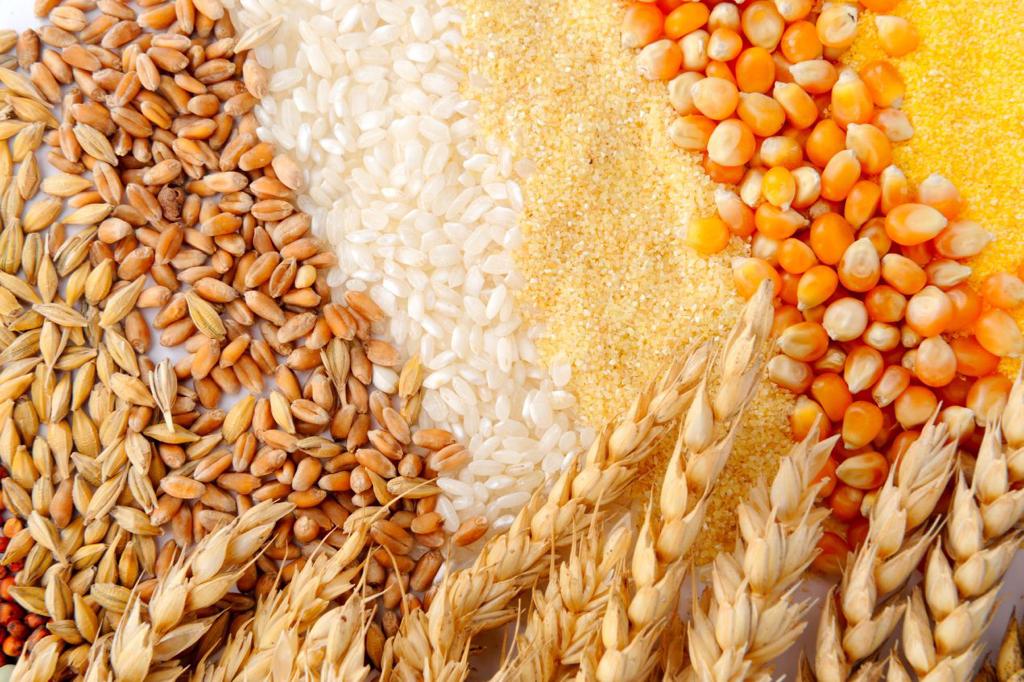 Тщательно промываем крупу
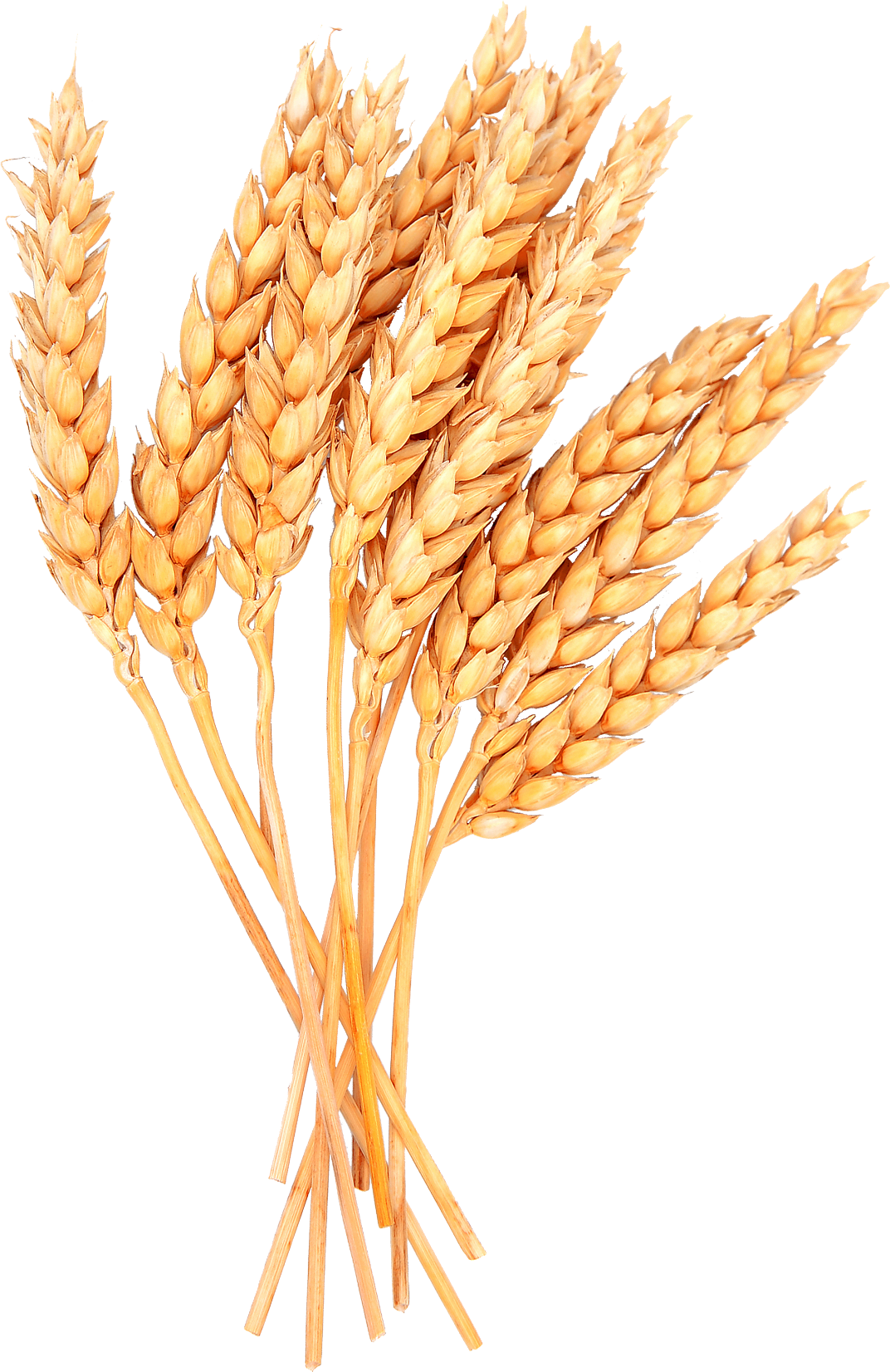 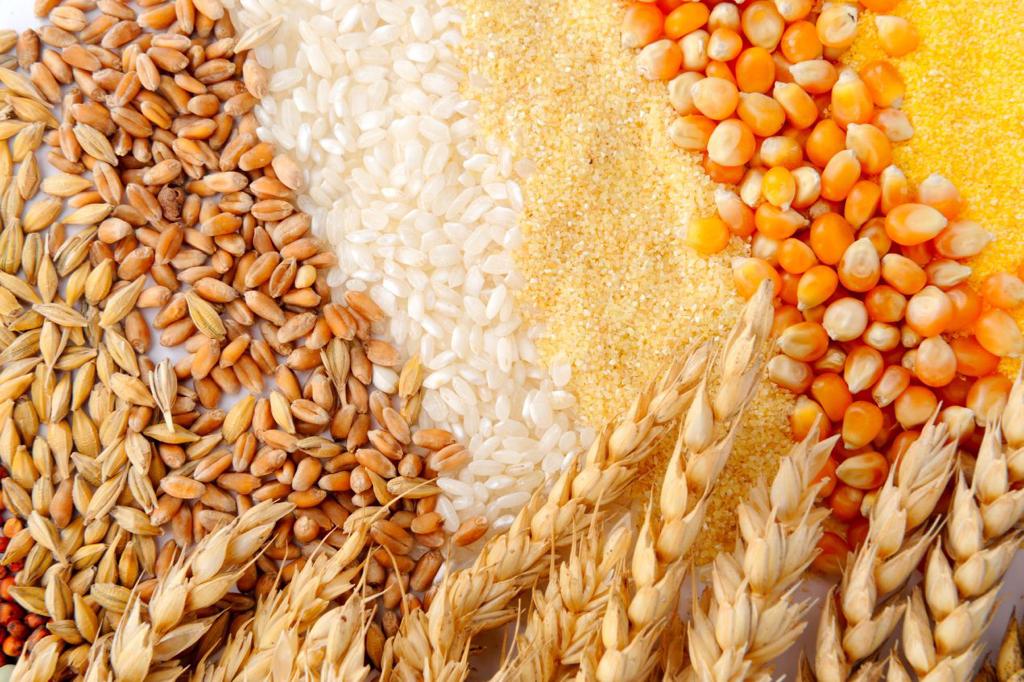 Добавляем молоко, соль, сахар
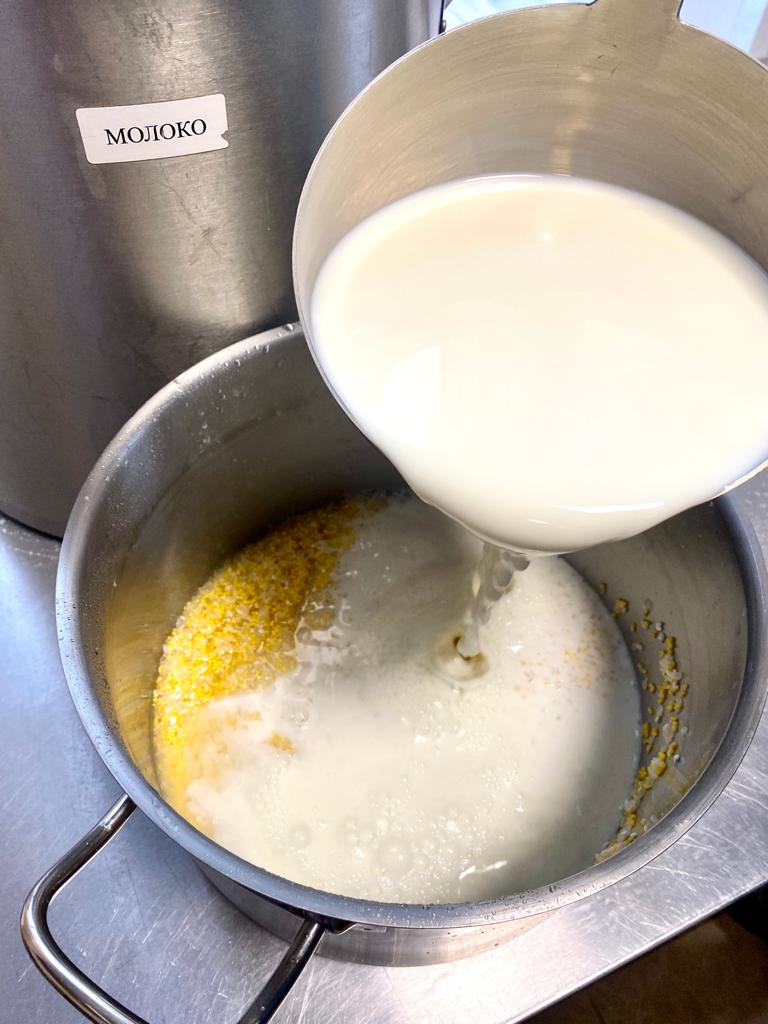 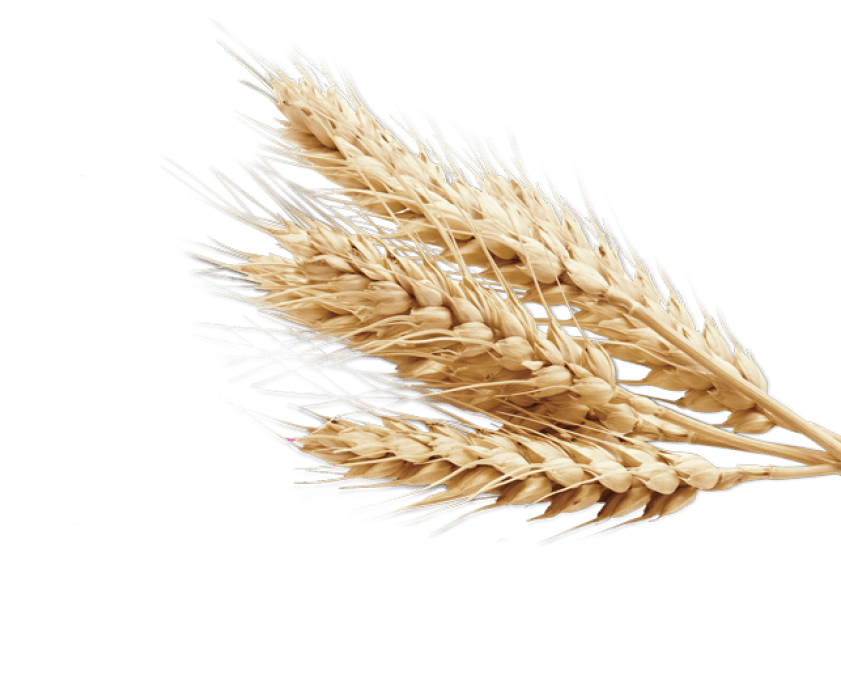 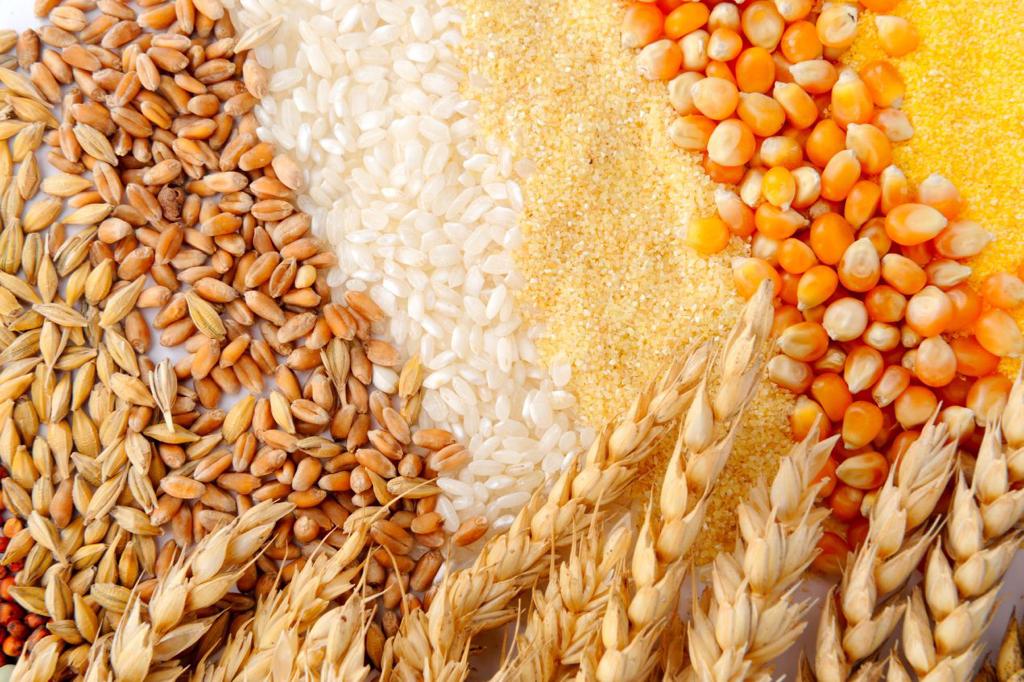 Ставим на плиту и готовим, периодически помешиваем
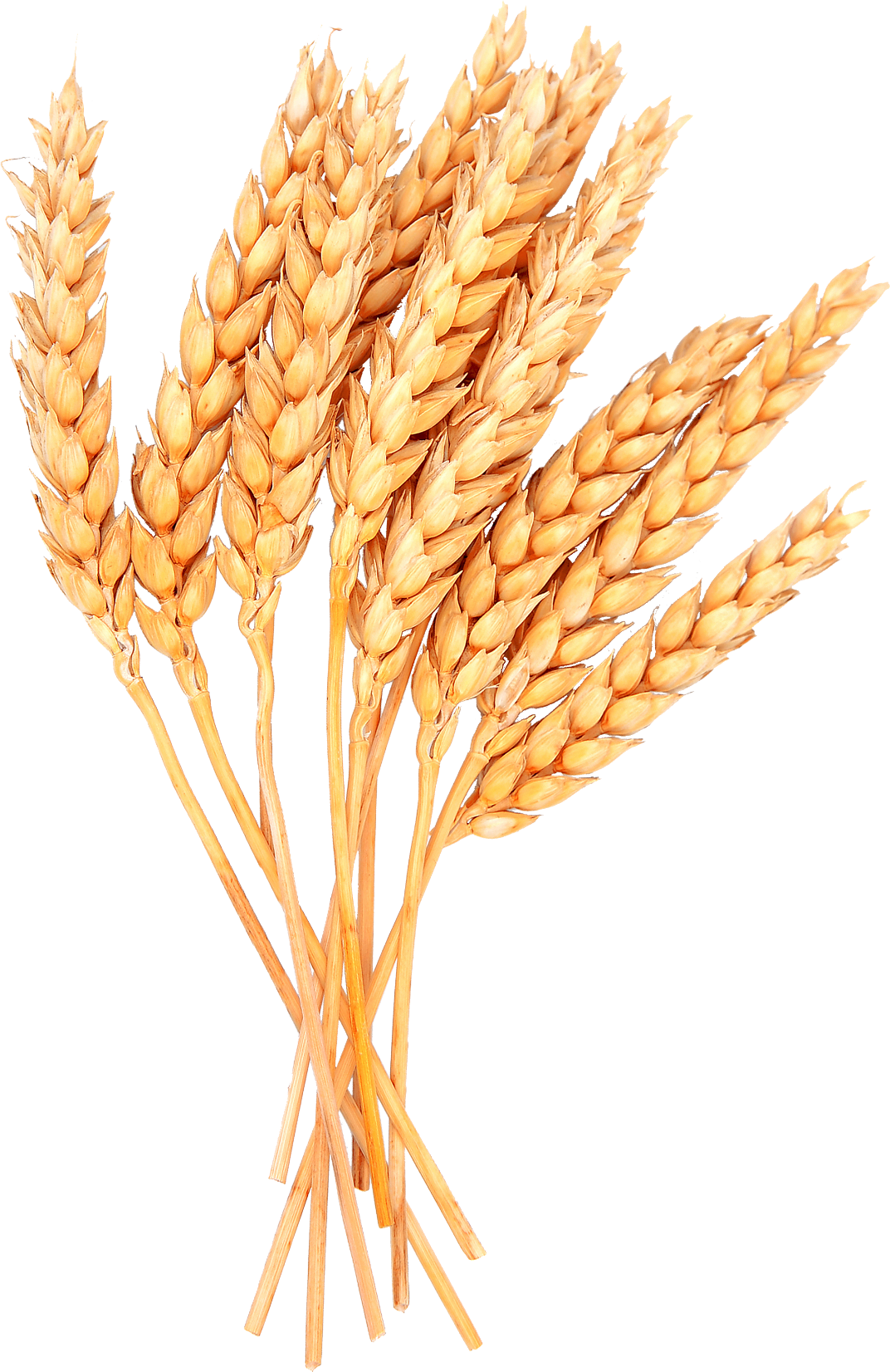 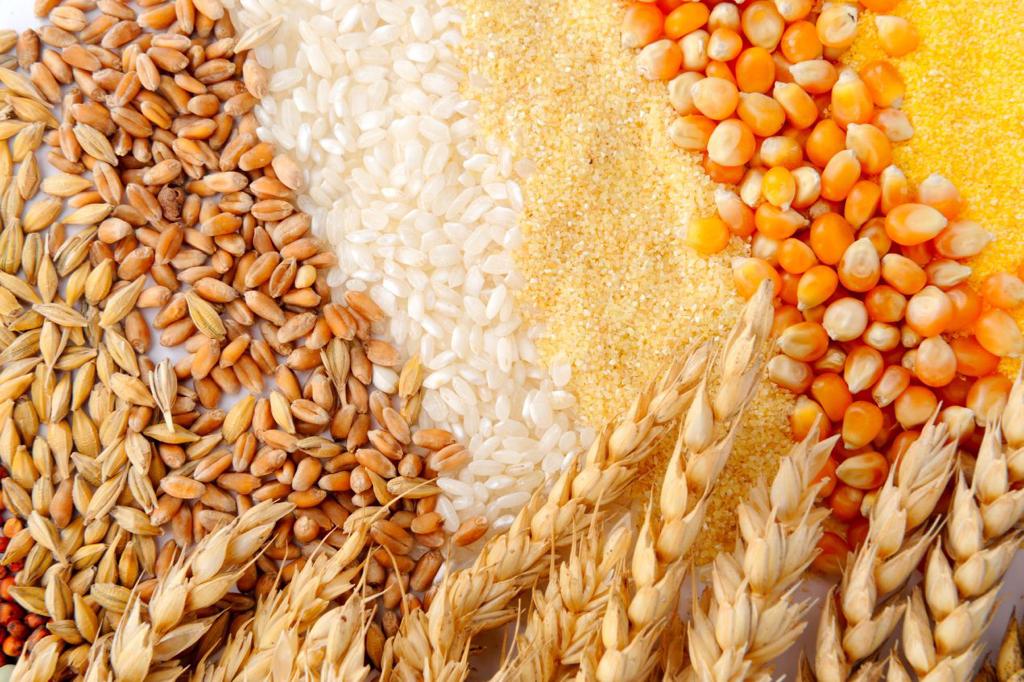 За 10 минут до готовности растапливаем сливочное масло
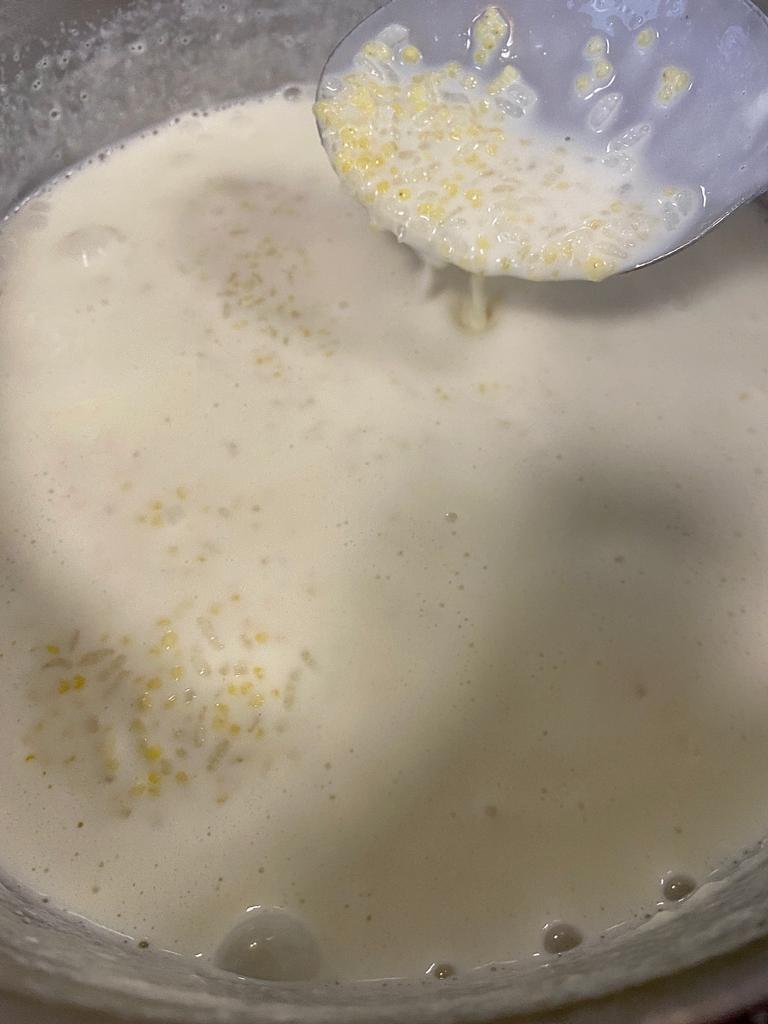 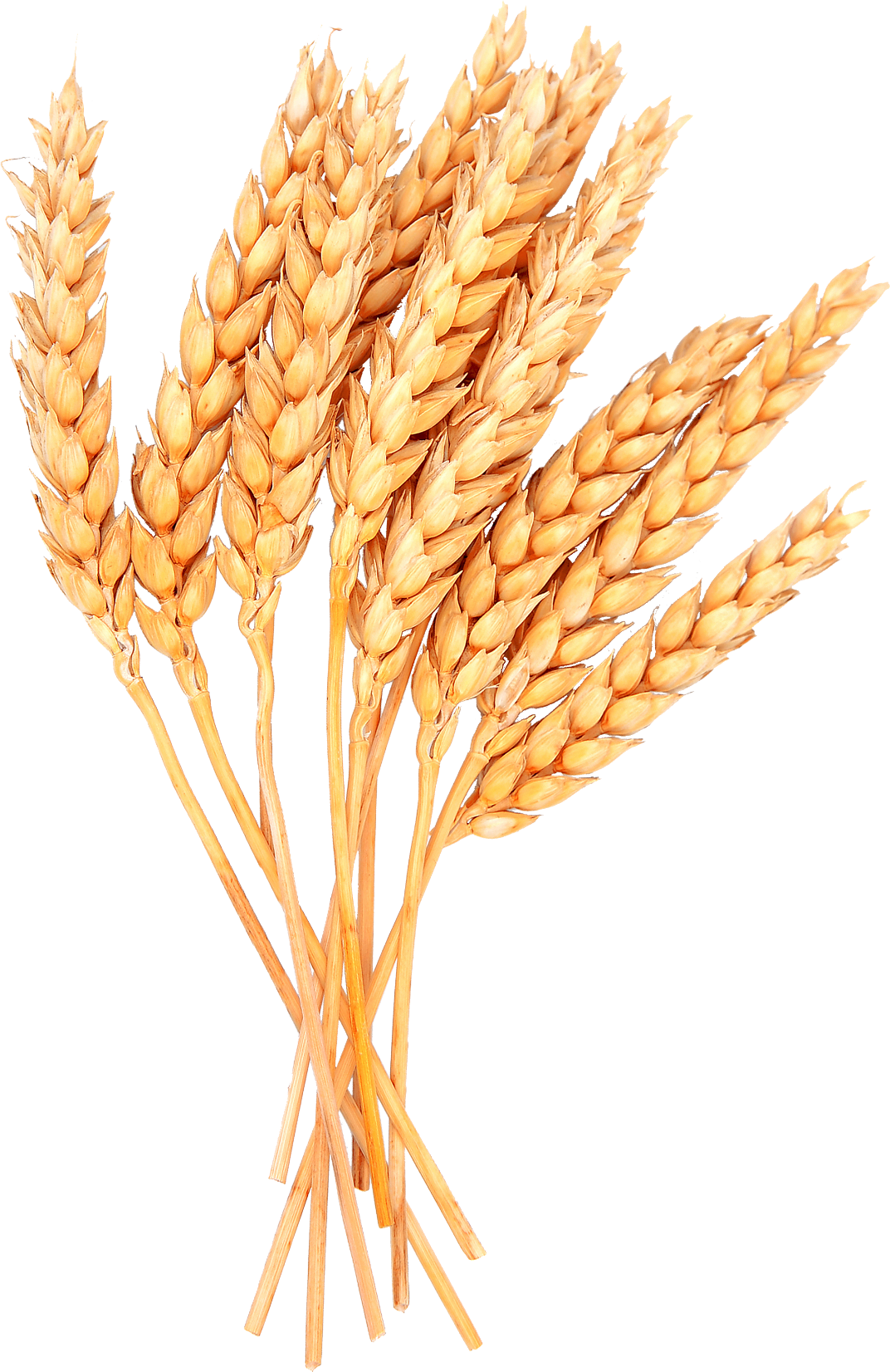 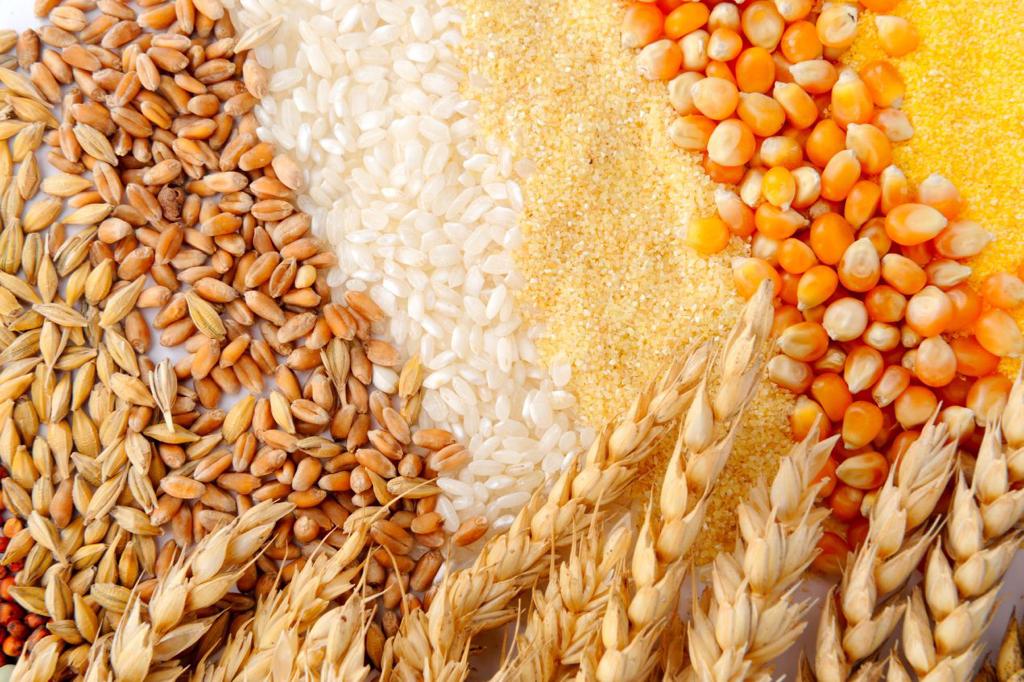 Топленое сливочное масло вливаем в готовую кашу через сито
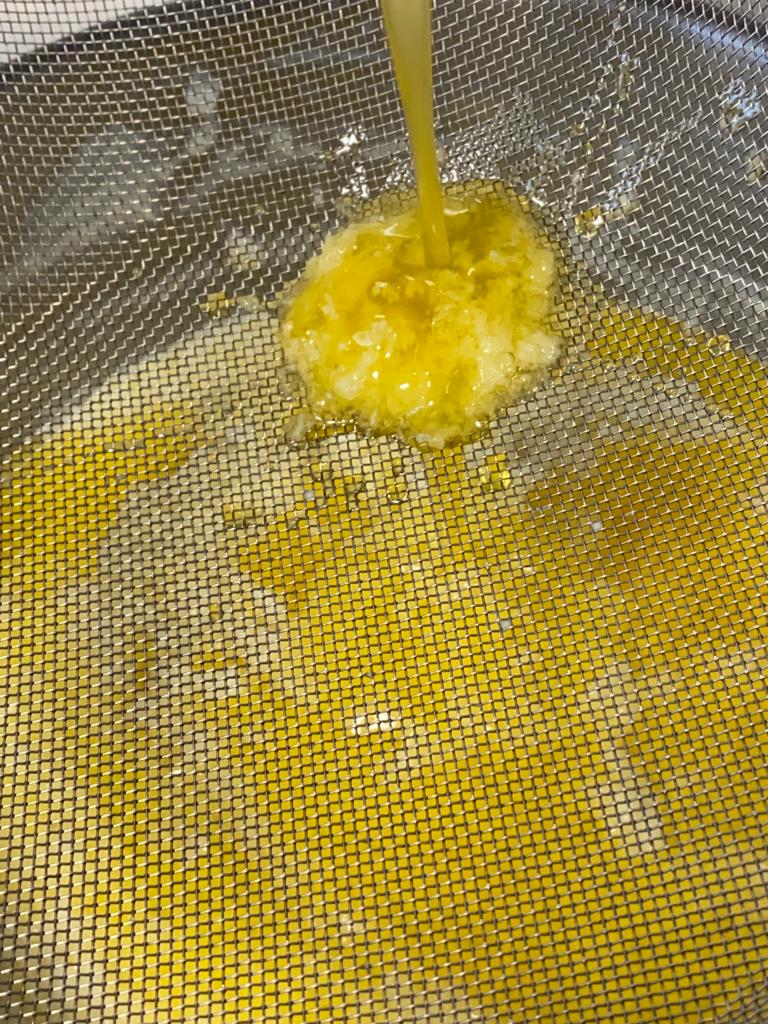 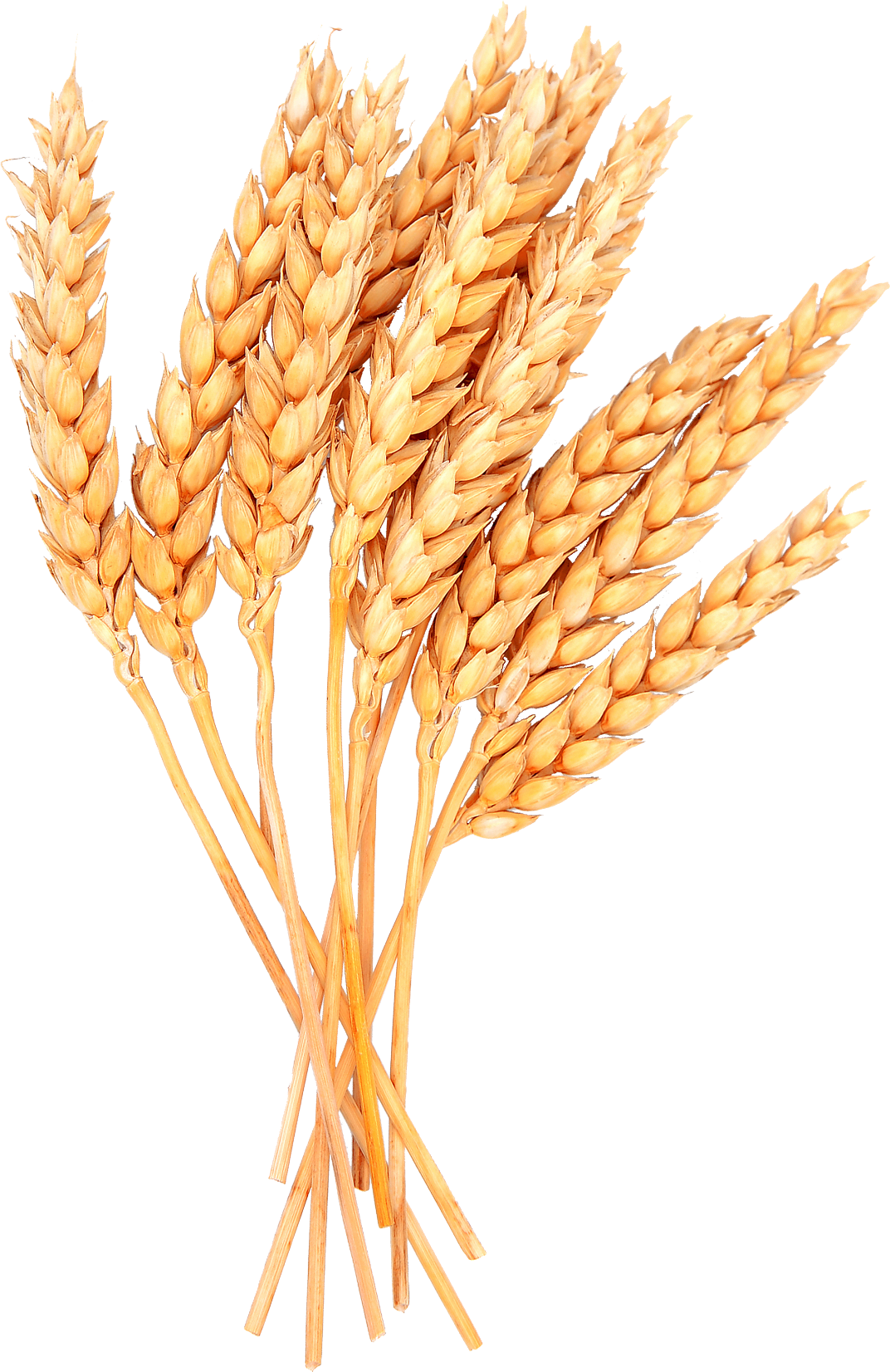 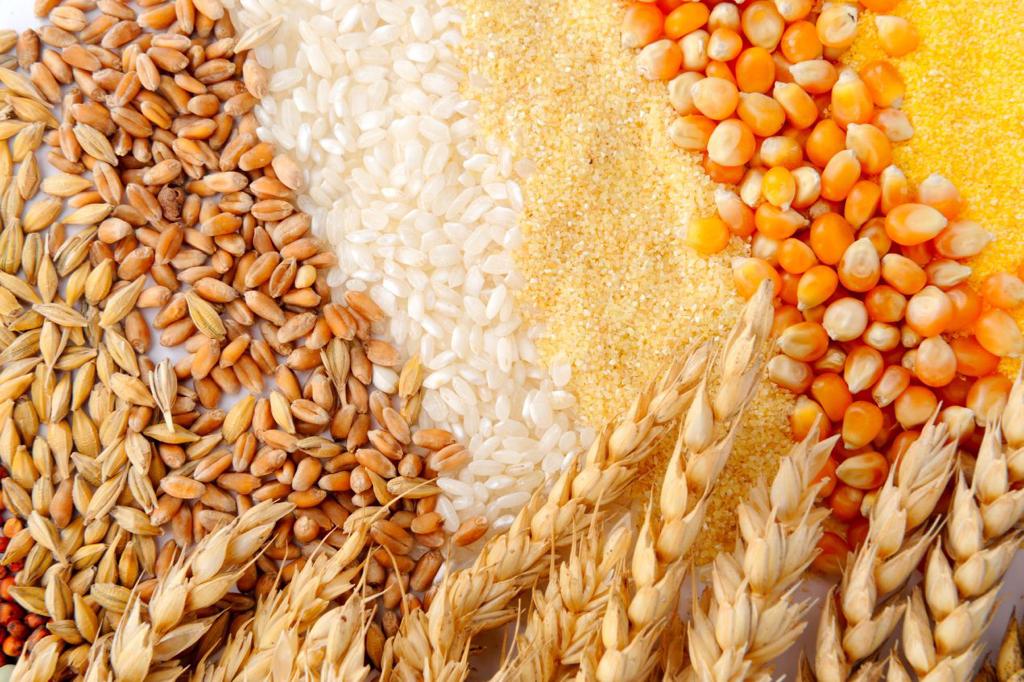 Тщательно перемешиваем
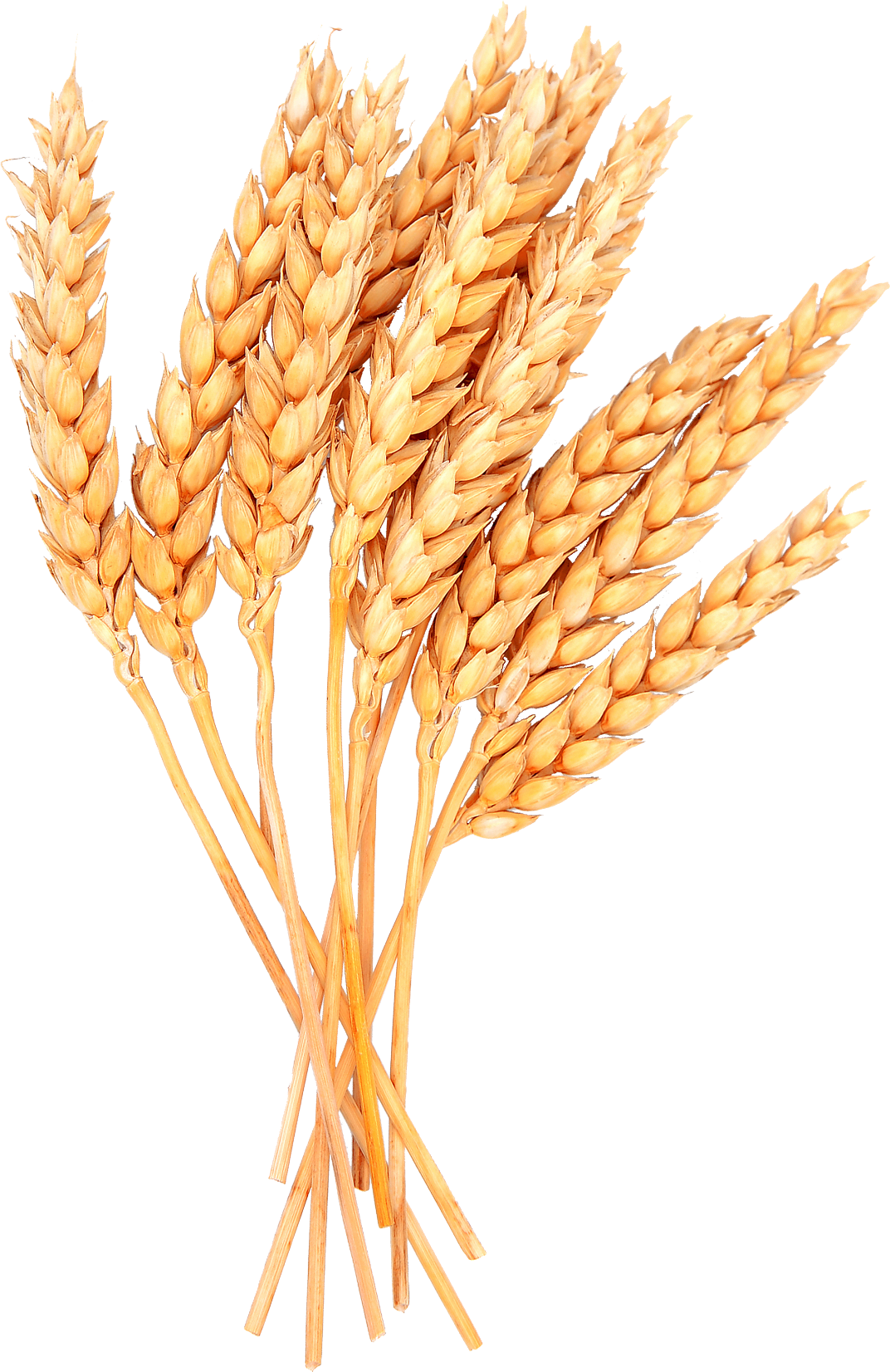 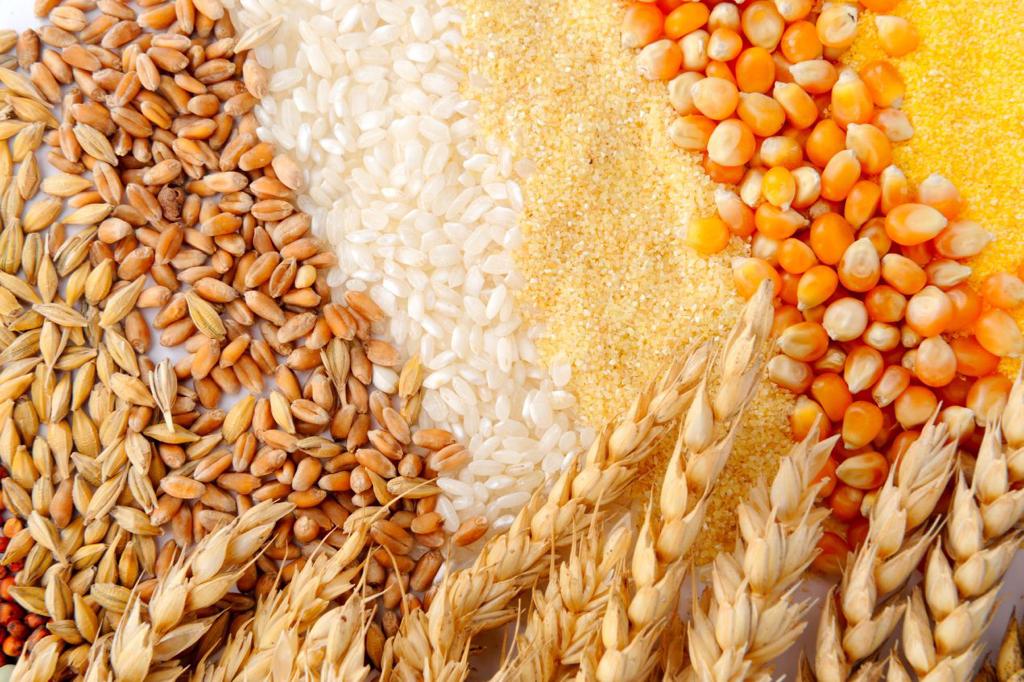 И вкуснейшая каша «Дружба» к завтраку готова
Приятного аппетита!
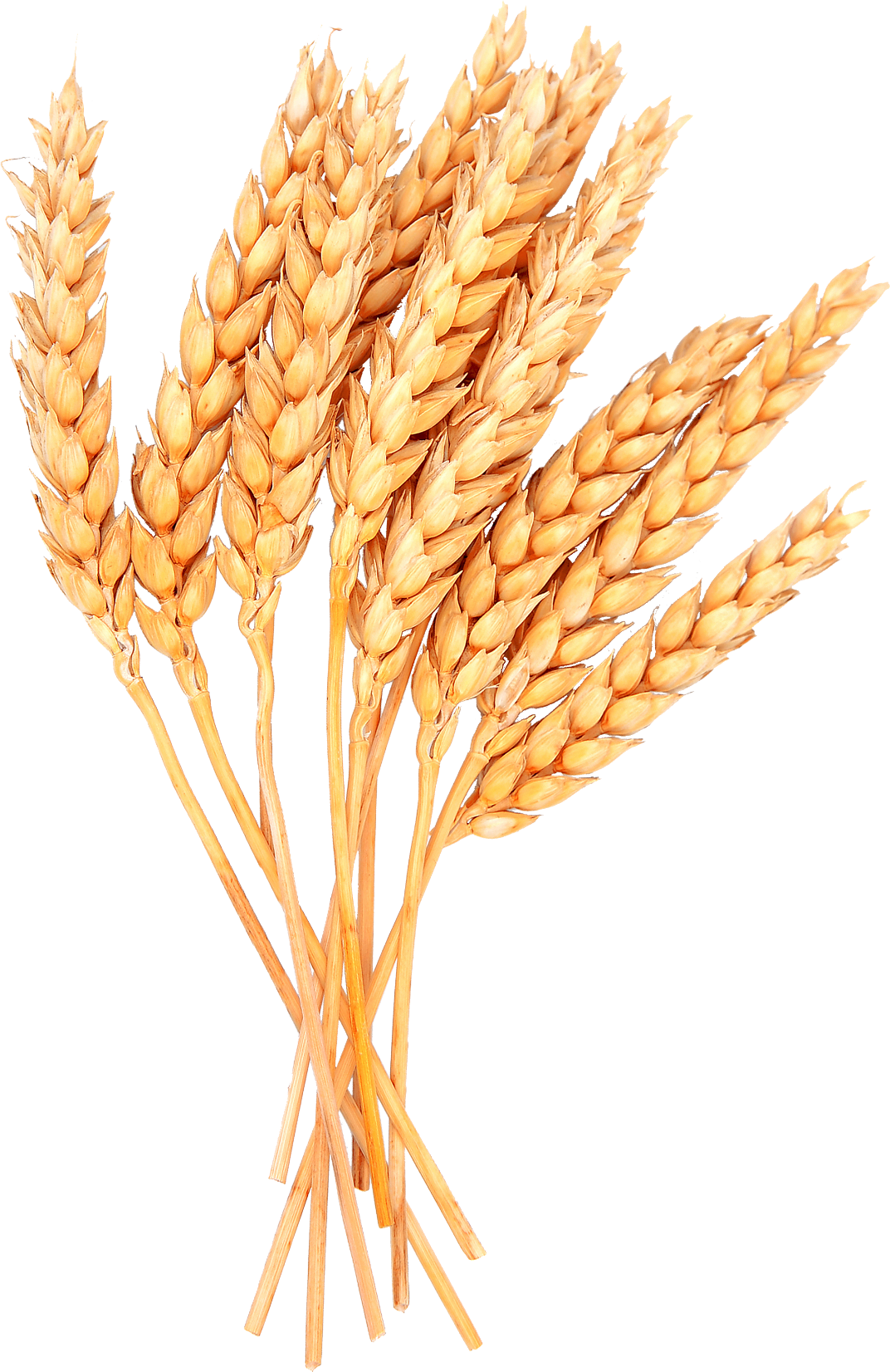